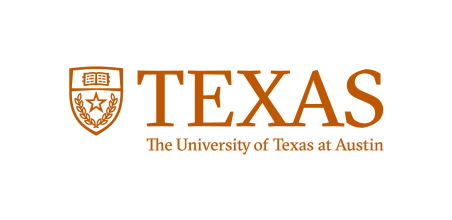 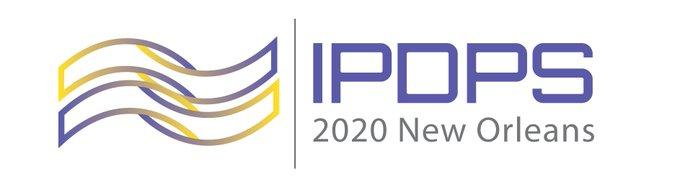 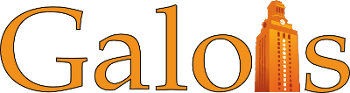 A Study of Graph Analytics for Massive Datasets on Distributed Multi-GPUs
Vishwesh Jatala1,2, Roshan Dathathri1,3, Gurbinder Gill1,3, Loc Hoang1,3,  
V. Krishna Nandivada4,5, and Keshav Pingali1,3
1The University of Texas at Austin, USA
2vishwesh.jatala@austin.utexas.edu
3{loc,roshan,gill,pingali}@cs.utexas.edu

4Indian Institute of Technology Madras, India
5nvk@iitm.ac.in
IEEE International Parallel and Distributed Processing Symposium (IPDPS) 2020
‹#›
Motivation
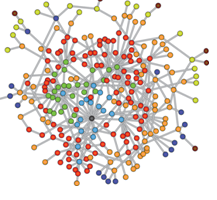 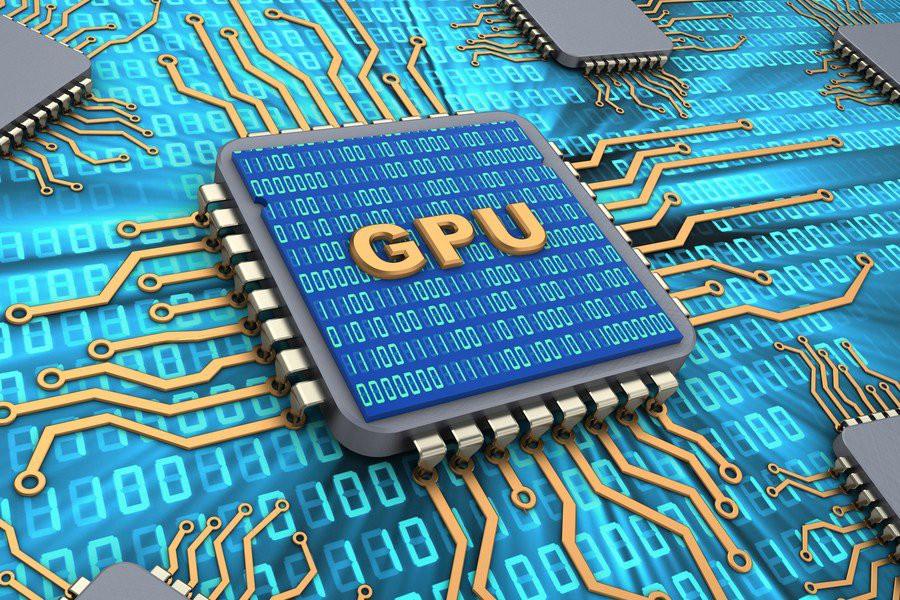 Data Growth!
Clueweb is ~ 1 TB 
 42.5 B edges 
Limited GPU Memory
NVIDIA P100 has 
16 GB memory
Graph Analytics
Partition? 
Compute? 
Synchronize?
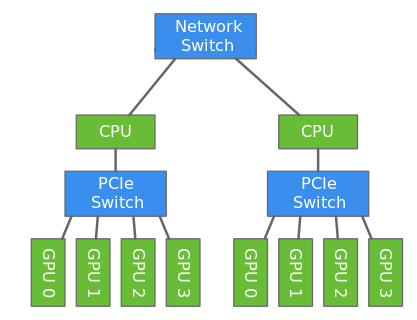 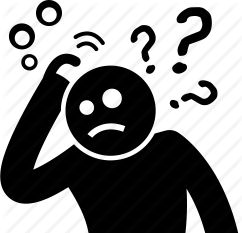 Distributed Multi-GPUs
‹#›
Images Source: Internet
Study of Graph Analytics on Distributed GPUs
Limitations of Prior Studies
Contributions of Our Study
Customized for few applications 
Scalable BFS [Pan et al. IPDPS’18]
Shows impact of partitioning, computation, and communication
Focused only for CPUs 
Partitioning study [Gill et al. PVLDB’18 ]
Analyzes massive graphs using state-of-the-art D-IrGL
Restricted for single GPUs 
Graph survey [Shi et al.Comput.’18]
Provides key suggestions 
for designers
Not exhaustive 
[Gluon PLDI’18, Lux PVLDB’17]
Identifies scope for improvements
3
Distributed Graph Analytics
Input Graph G
Partition Graph
G1
G3
G2
G4
GPU1
GPU2
GPU3
GPU4
(2) Compute
Device Memory
Device Memory
Device Memory
Device Memory
Memory
CPU
Memory
CPU
Node2
Network
Node1
‹#›
(3) Synchronize
Evaluated Techniques in The Study
Partitioning
Computation
Synchronization
Execution Model
Bulk-Synchronous Parallel1,2,9 (BSP)
Bulk-Asynchronous Parallel10 (BASP)
CuSP [Hoang et al. IPDPS’19]
Incoming Edge Cut1,2 (IEC)
Outgoing Edge Cut2,3 (OEC)
Cartesian Vertex Cut2,4 (CVC)
Hybrid Vertex Cut5 (HVC)
Thread/Warp/CTA  Distribution3,6,7 (TWC)
Adaptive Load Balancer (ALB)8
Communication
Update-Only2
All-Shared1
1Lux PVLDB’17, 2Gluon PLDI’18, 3Gunrock IPDPS’17, 4Boman et al. SC’13, 5PowerLyra EuroSys’ 15,  6IrGL OOPSLA’16, 
7Merill et al. PPOPP’12, 8Jatala et al. Arxiv’19, 9Valiant CACM’90, 10Gluon-Async PACT’19,
‹#›
Experimental Setup
Bridges Supercomputer 
     32 (machines) * 2 (NVIDIA P100 GPUs)
Hardware
Benchmarks
bfs, sssp, cc, pagerank, and kcore
Frameworks
D-IrGL and Lux (Distributed Multi-GPU Frameworks)
Inputs
‹#›
Results: Computation and Synchronization
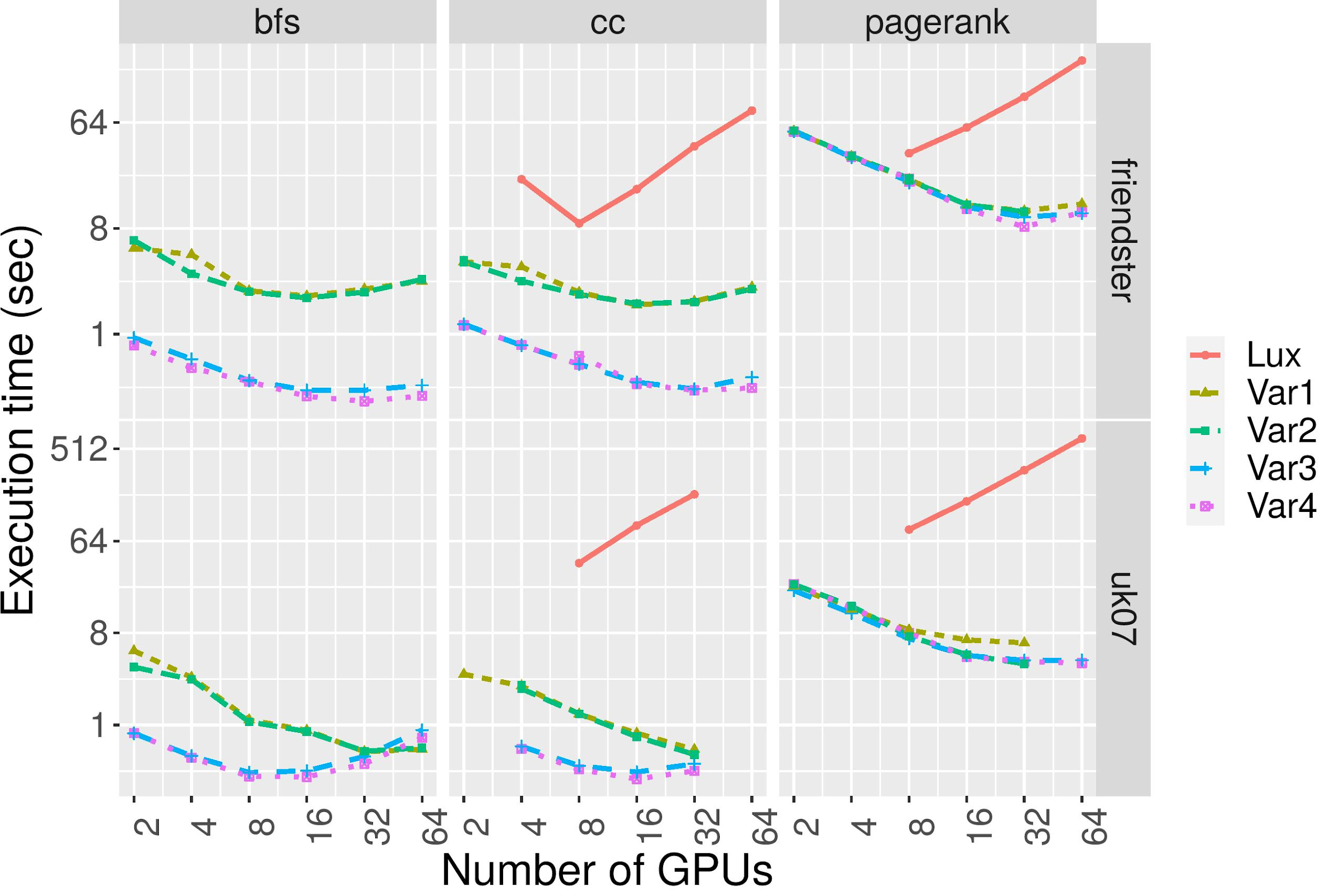 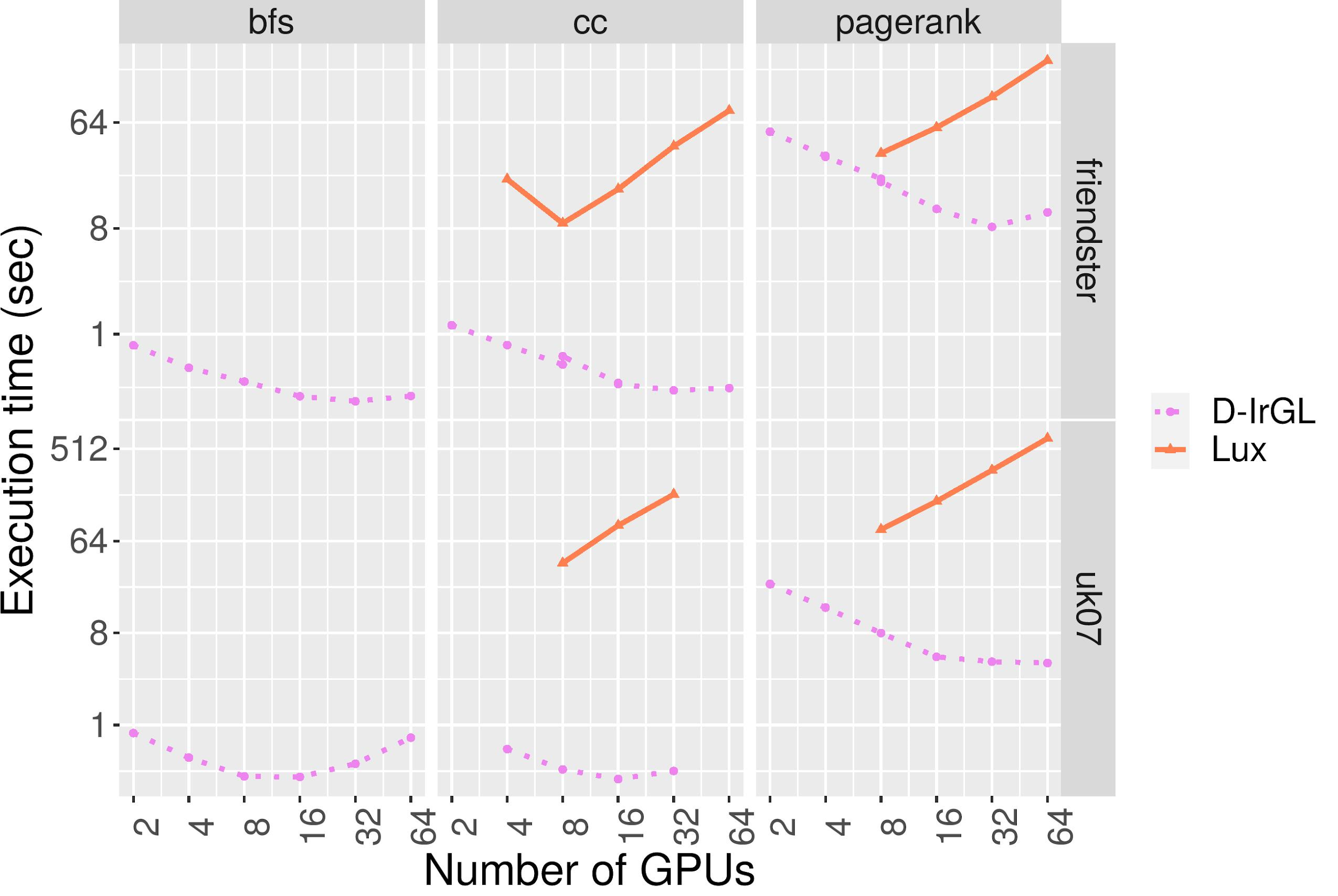 All variants (even Lux) use same partitioning policy (IEC).
‹#›
Analyzing Computation and Synchronization
32 GPUs
64 GPUs
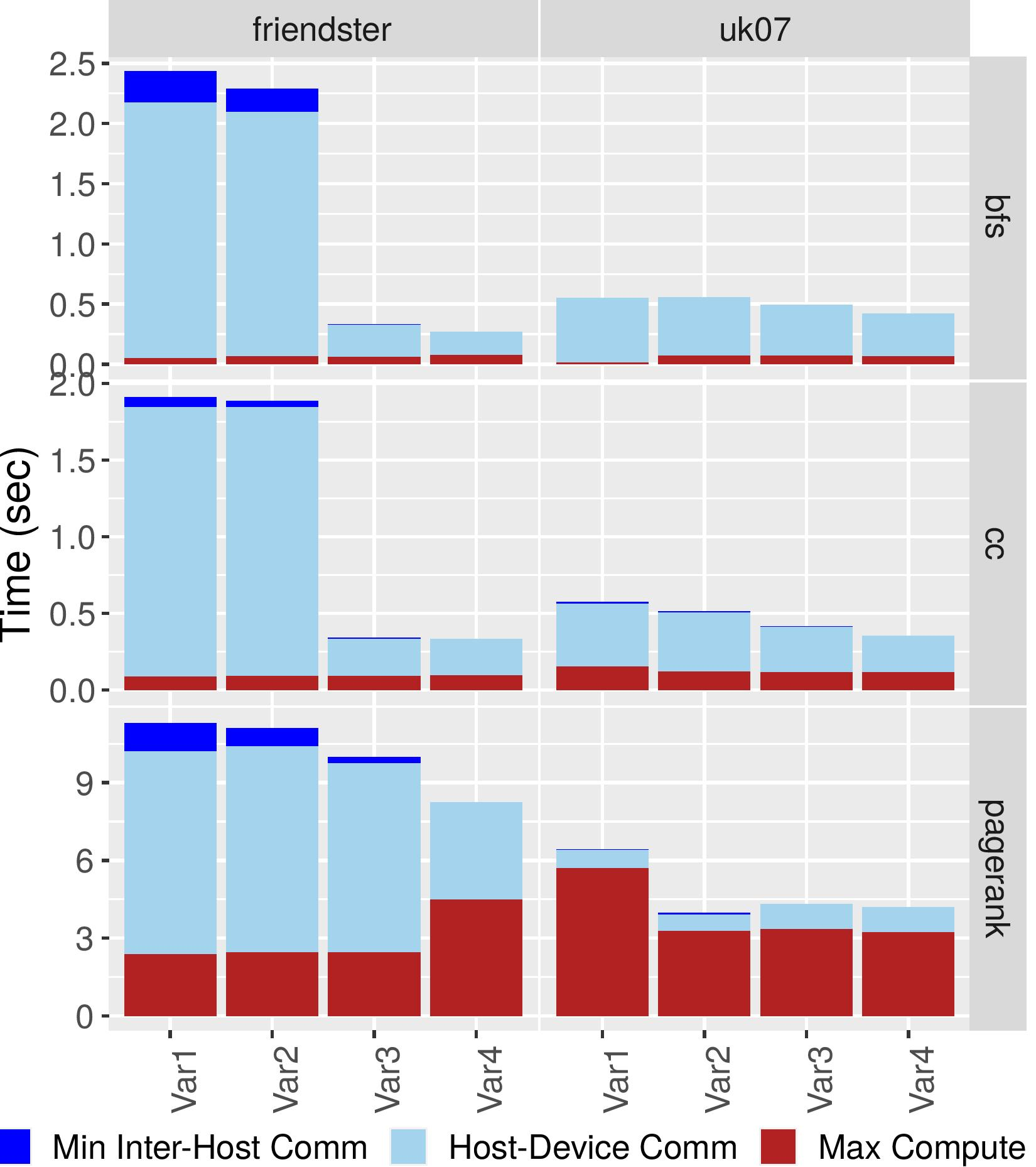 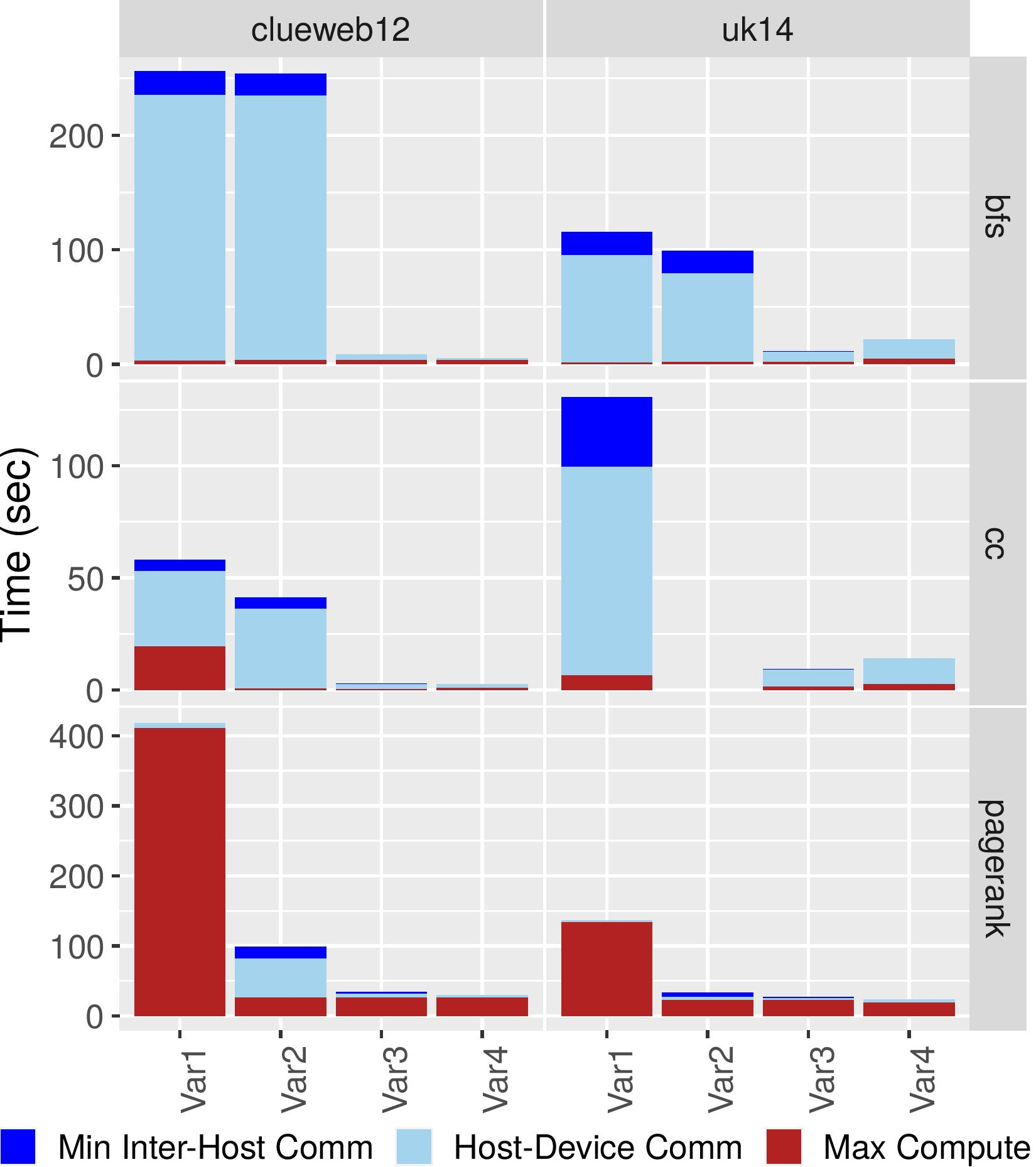 Asynchronous behavior should be throttled
Host-device time is significant
‹#›
[Speaker Notes: 32 P100 GPUs]
Analyzing Partitioning Schemes
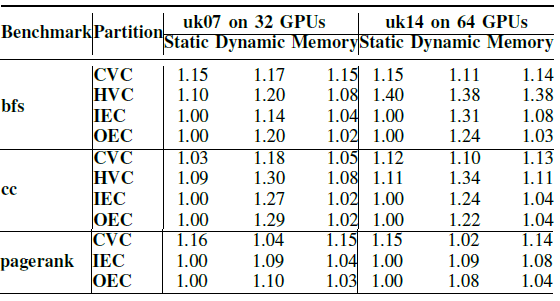 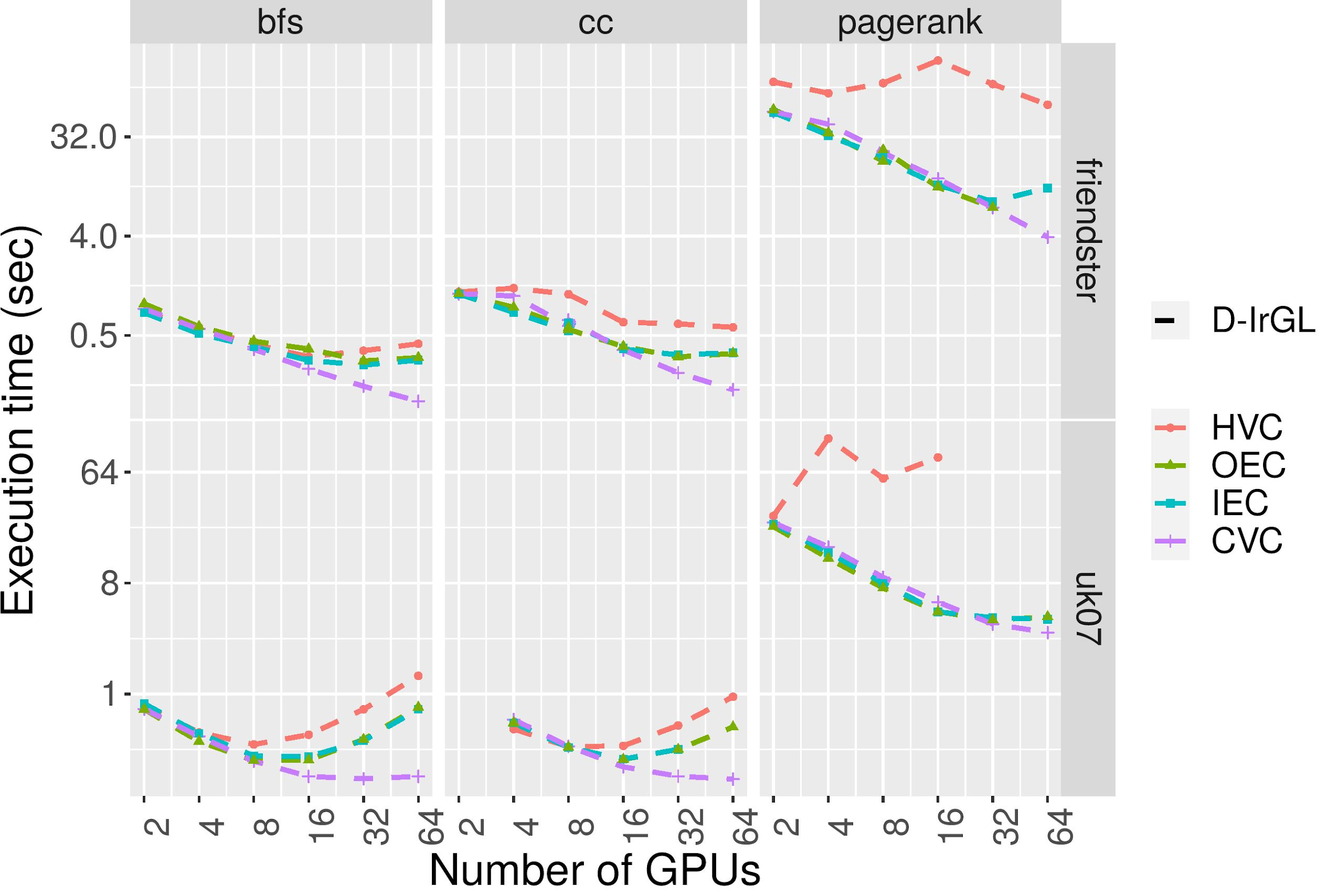 Static load imbalance not correlated to dynamic load imbalance
Static load imbalance is correlated to memory usage
Critical for GPUs due to limited memory
CVC outperforms other schemes 
on 16 or more GPUs
fewer communication partners
‹#›
Conclusion
Detailed analysis of distributed multi-GPU graph analytics
Lessons:
CVC is crucial for scaling 
Static load balance is important for GPUs
Scope for Improvements:
Reduce host-device communication time through GPUDirect
Control asynchrony in Bulk-Asynchronous execution
Please contact authors for any questions. Thank you!
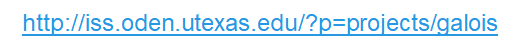 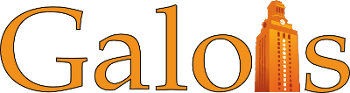 ‹#›